Dissection 101:
Reasons to Use the Dissection Video and 
Accompanying PowerPoint Presentation 

Reduce the number of specimens used by a class 
Increase the quality of the dissection for the students 
Review opportunity, increasing the learning experience for the students
Student unable to dissect due to pregnancy or hypersensitivity to the preservatives 
Student chooses not to dissect due to ethical/moral reasons
Click
Dissection 101:
As an educator you are responsible for the implementation of the dissection activity described in the video and PowerPoint. You must have safety procedures and rules established for your classroom and make sure all of the students follow the rules to ensure a safe environment. South Dakota Public Broadcasting and Dakota State University cannot in any way be responsible or liable for any injury as a result of performing the described dissection. Complete the dissection if you feel it is appropriate and safe for your individual class. 
Have fun and stay safe!
Safety Considerations 

Age appropriate activity for the children in your care
Material Safety Data Sheet (MSDS) available for accident reference 
Poison control number/phone readily available 
Latex free gloves, eye protection and apron/lab coat
Eyewash station, shower and sink 
Sharp instruments (cut away from self and others)
Sharps and specimen(s) disposal
Encourage students to report all accidents
Basic science laboratory rules (strictly enforced)
Click
Dissection 101:
Earthworm
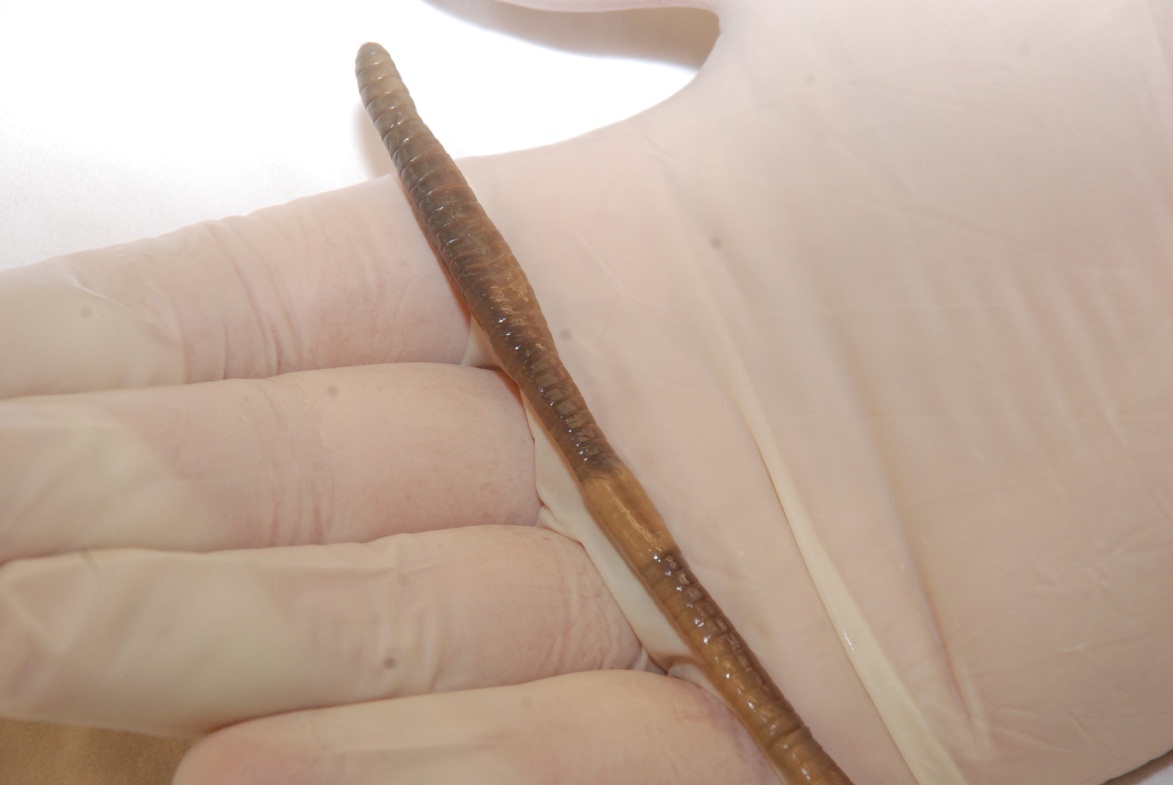 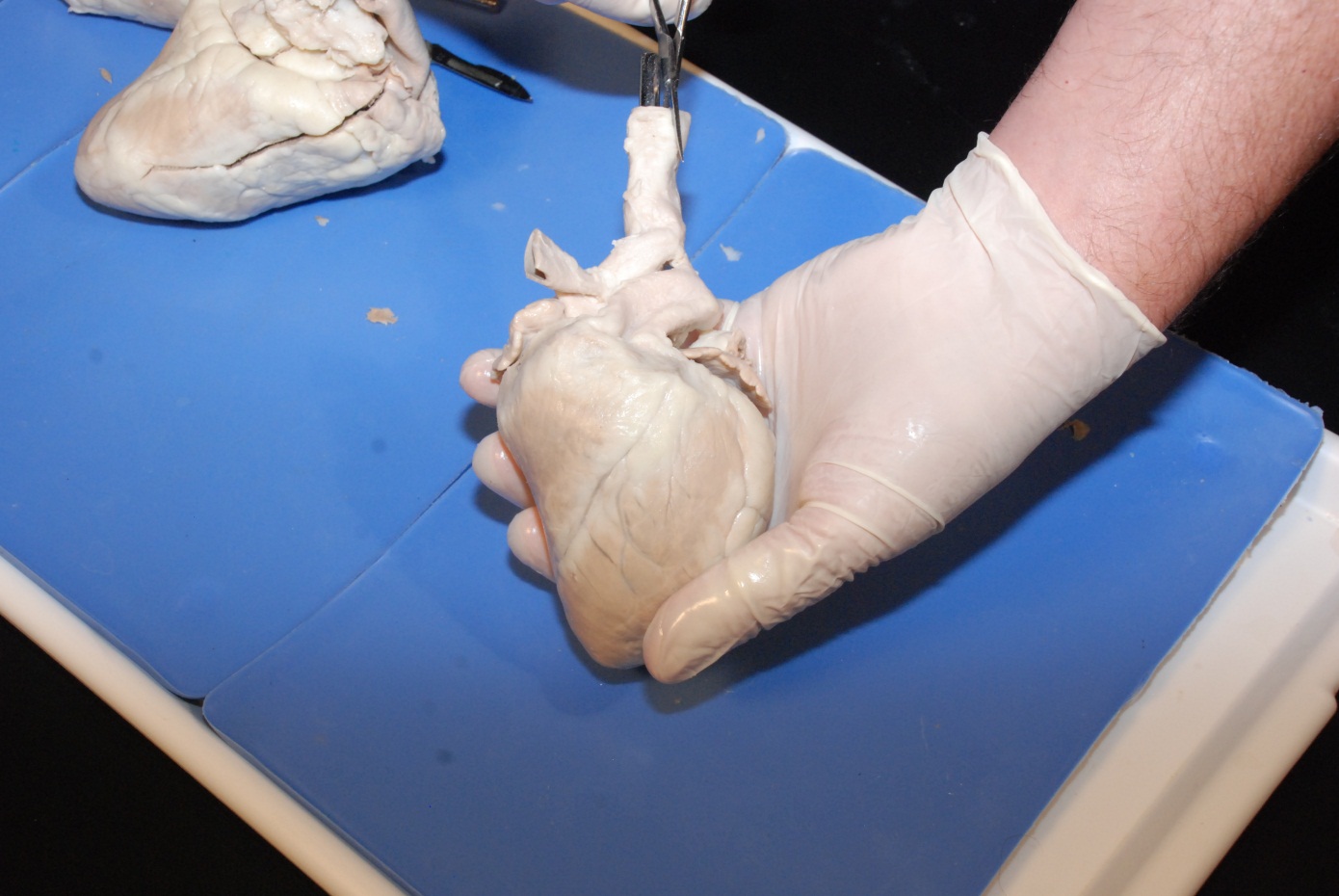 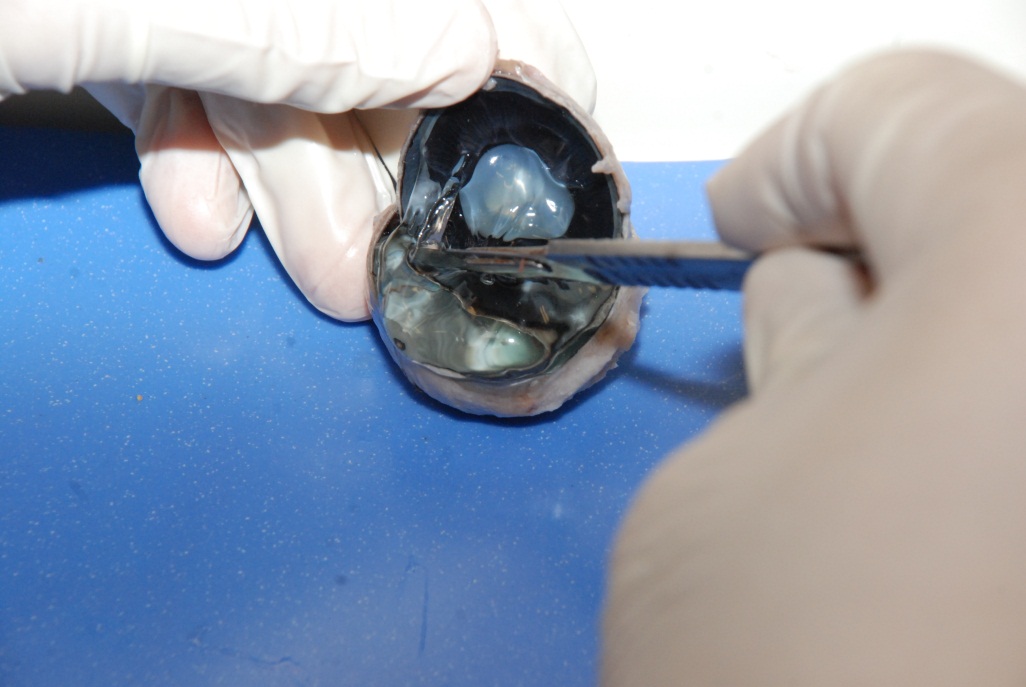 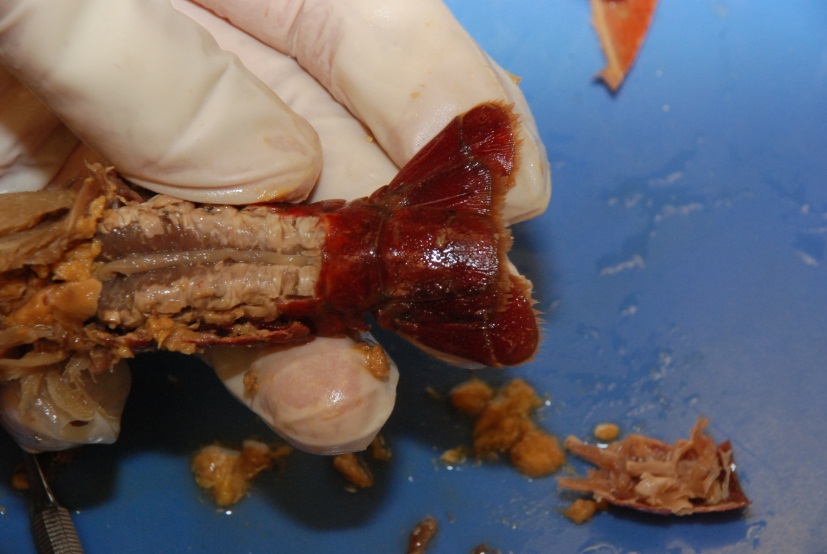 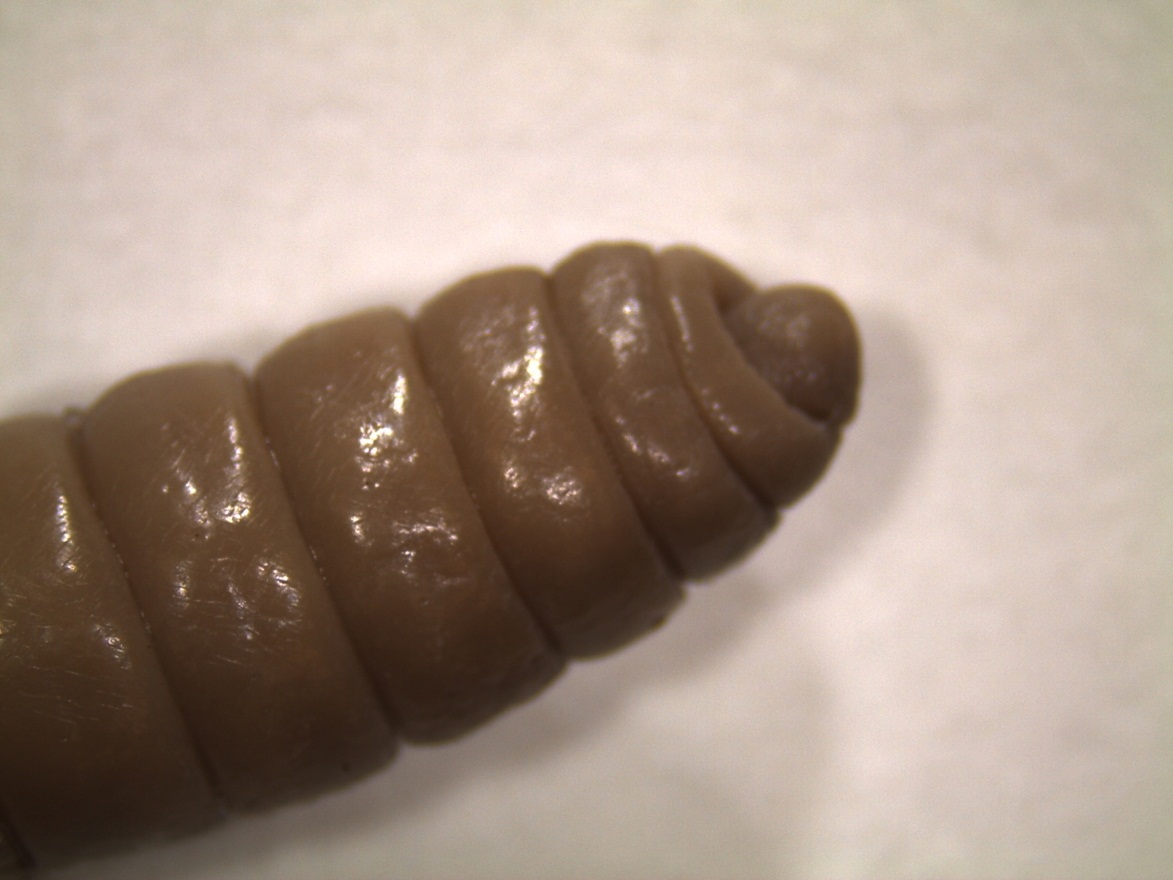 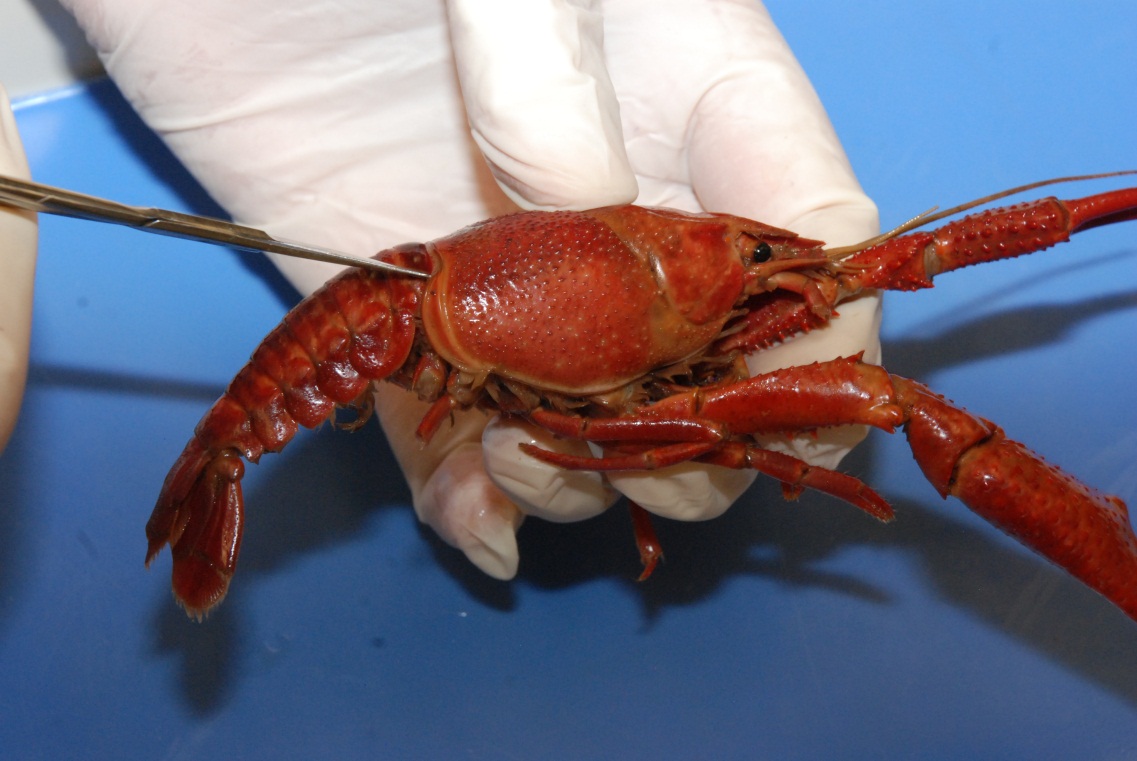 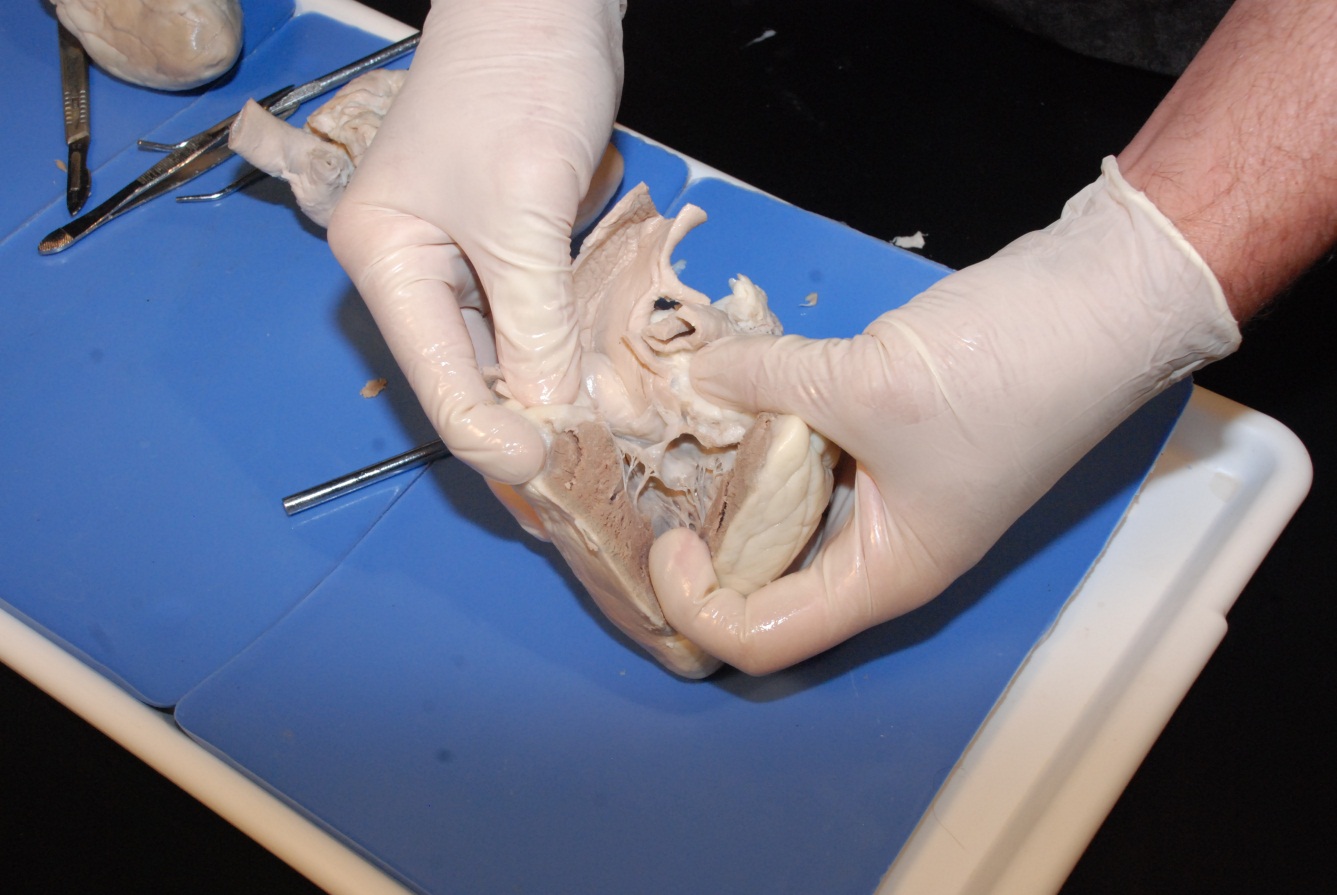 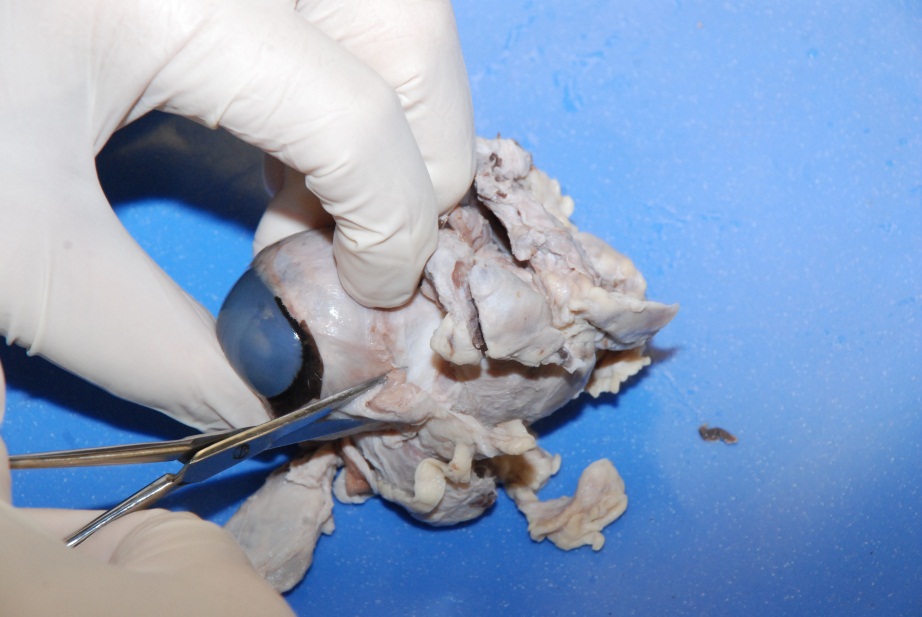 Click
Exterior of the Earthworm
Orientation
Anterior
(closer to the clitellum)
Mouth: deposit feeder, soil into mouth, absorption of nutrients with digestive system, returns soil and unused organic material to ground
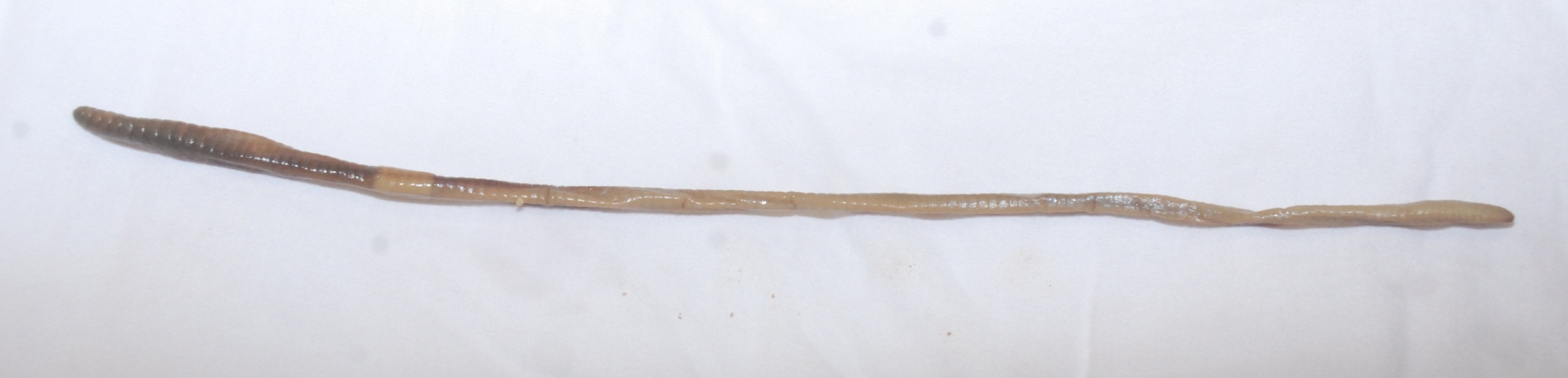 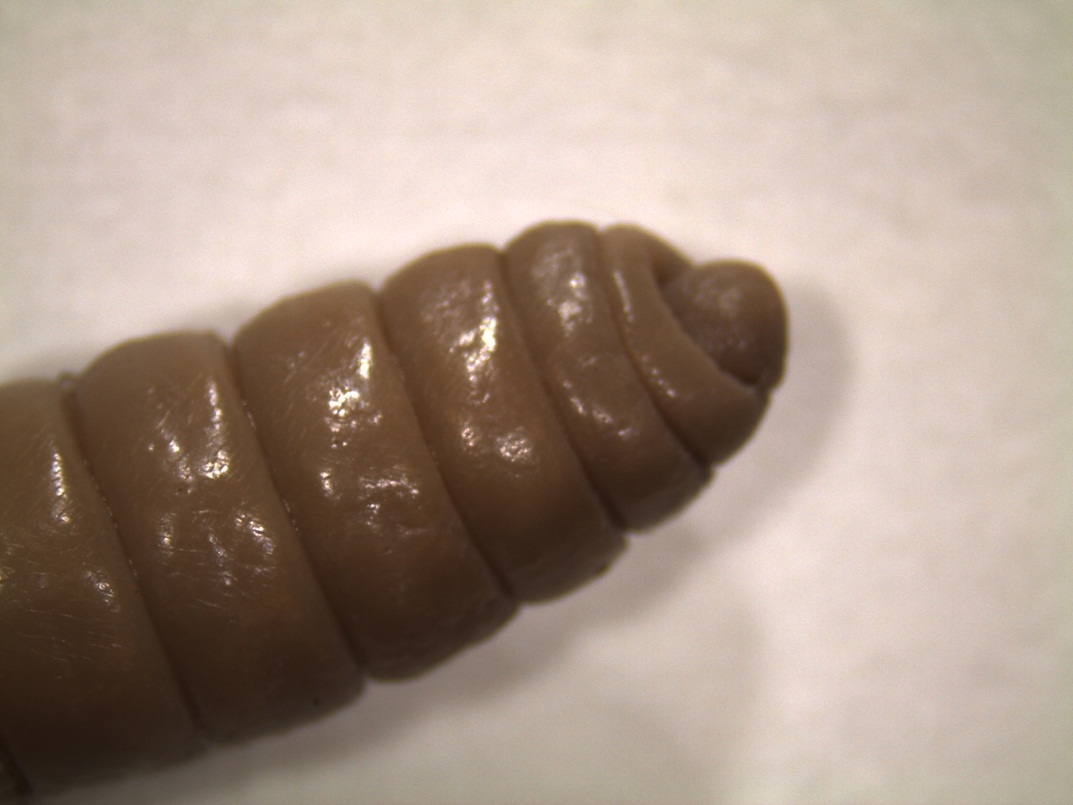 Clitellum
(Reproductive structure, produces the slime tube/cocoon which accepts the spermand eggs, external fertilization in the cocoon)
Posterior
(greater distance from the clitellum)
Click
Exterior of the Earthworm
Orientation
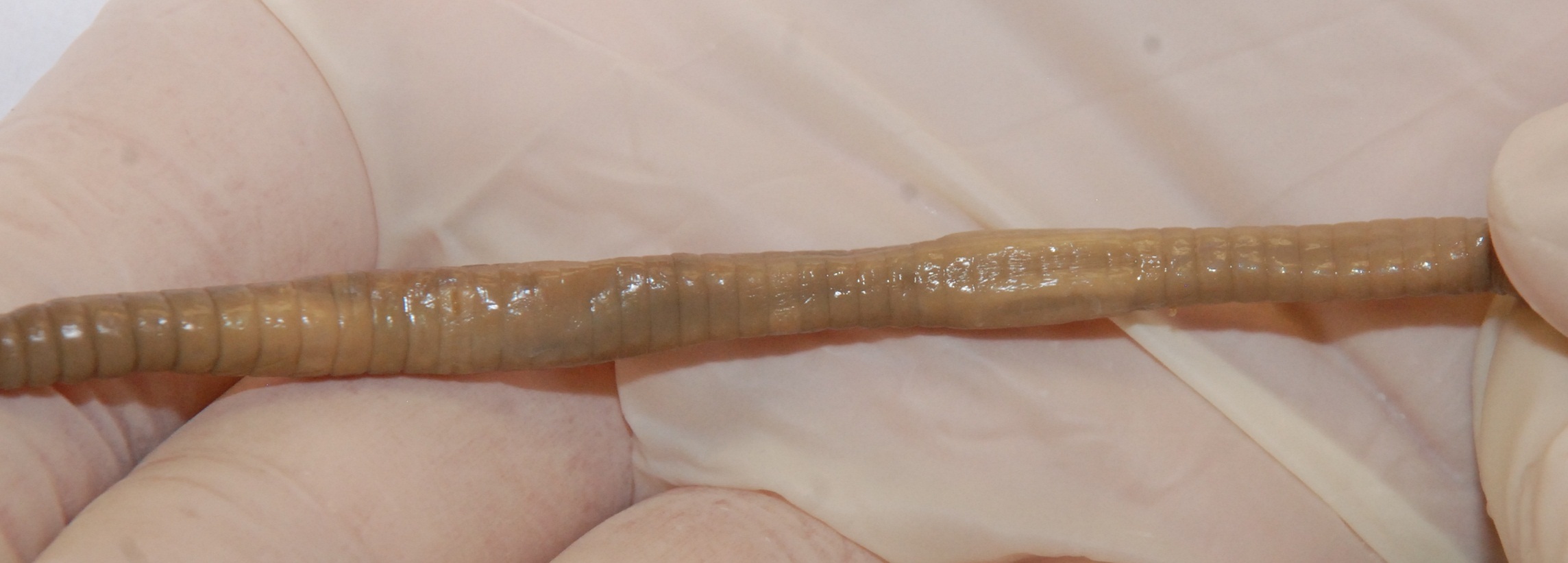 Ventral
(Bottom side, lighter color, setae which feel like sandpaper/bristle)
Clitellum
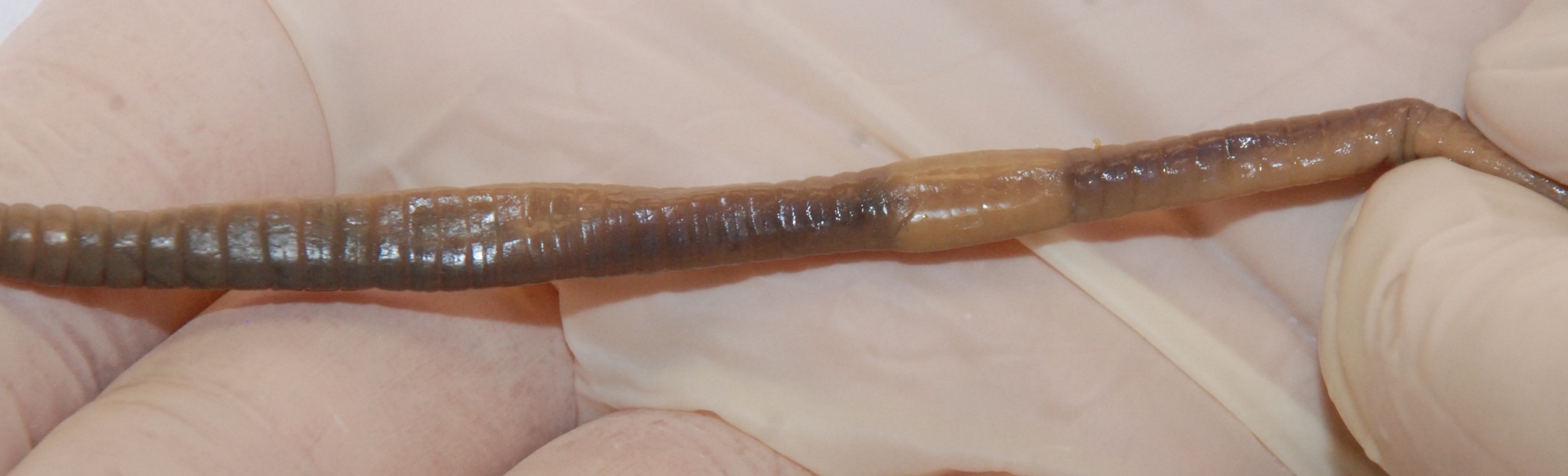 Noticeable segments
Dorsal
(Top side, darker color)
Click
Earthworm
Dissection 101:
Getting Started
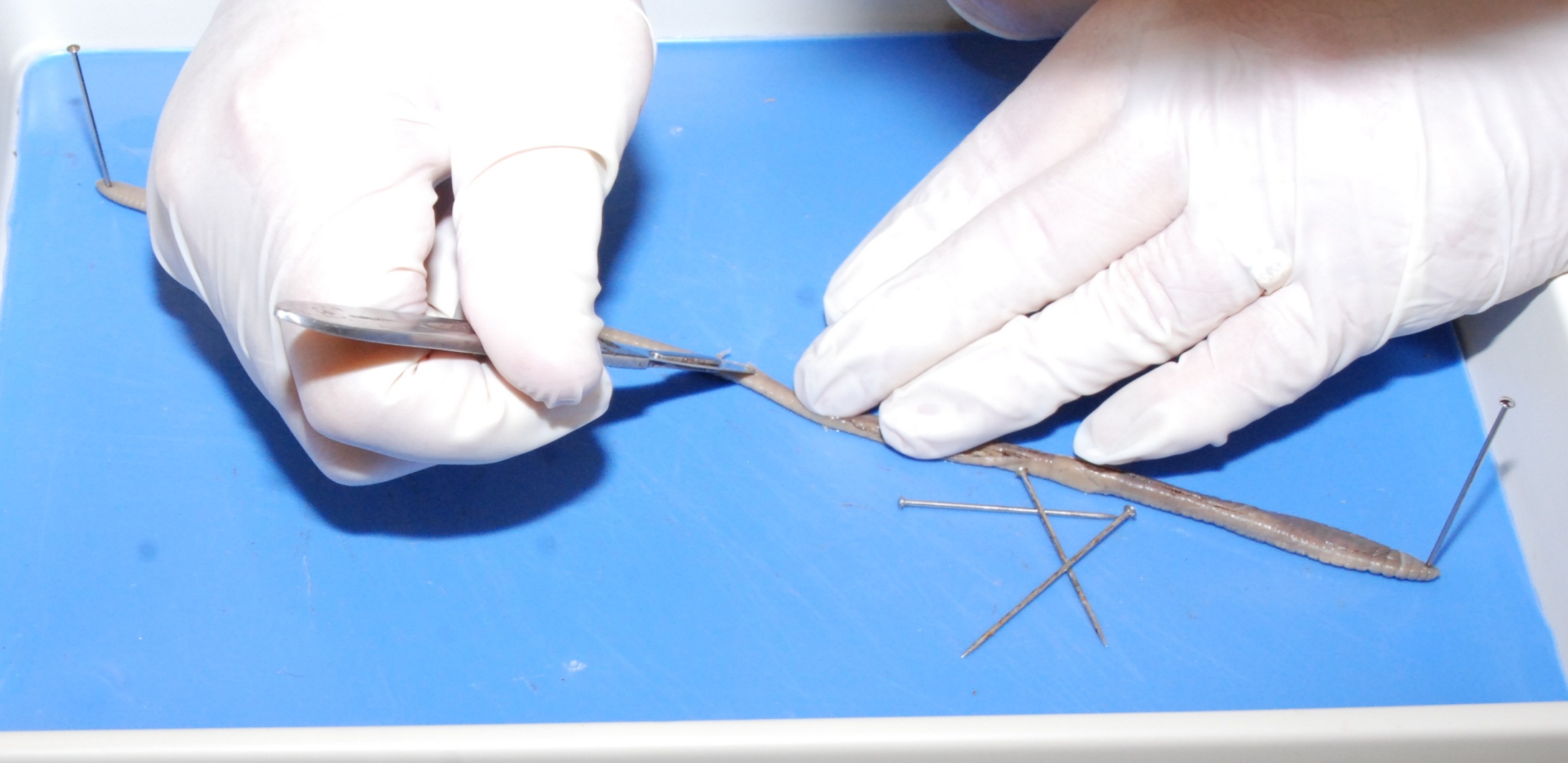 Place the ventral surface down (usually lighter in color and has bristle like setae)
Pin both the anterior and posterior ends – pull taut
Click
Earthworm
Dissection 101:
Getting Started
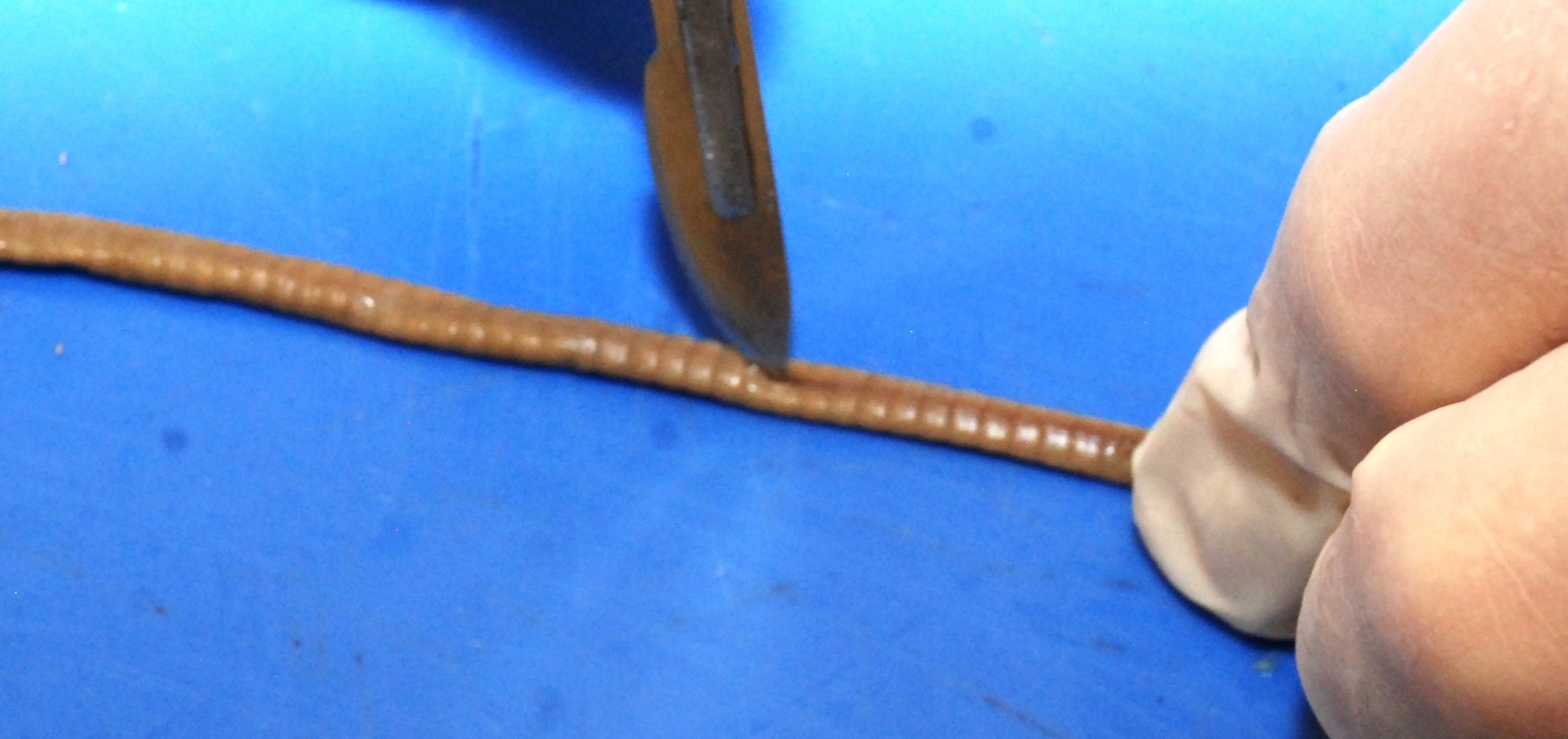 Student Cuts:
YouTube
SDPB
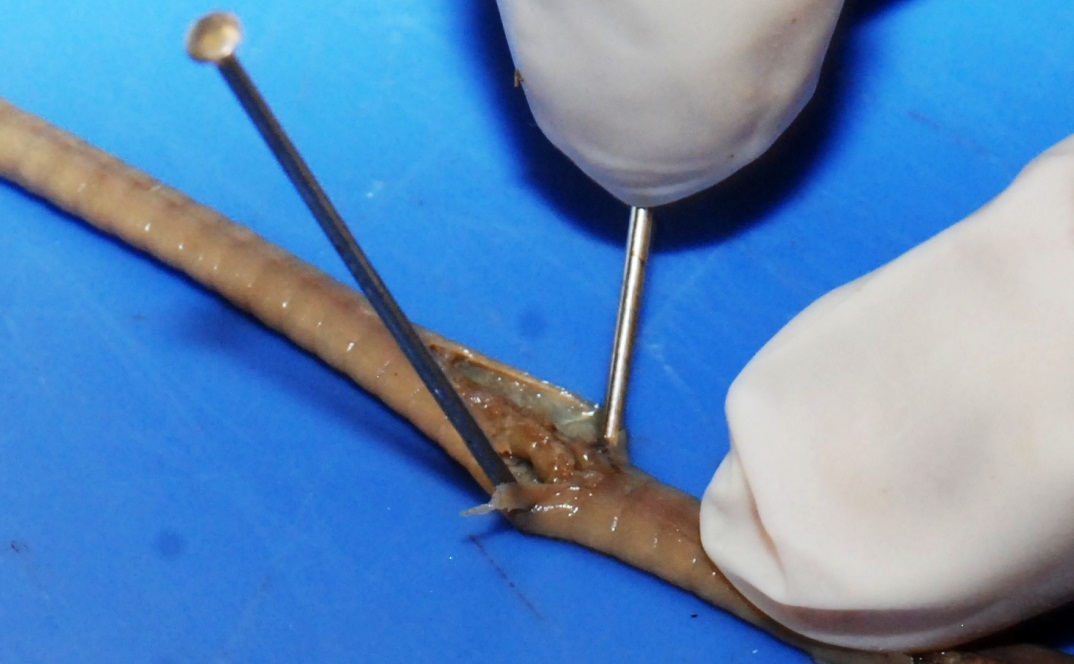 Start the dissection in the middle of the specimen to reduce damage to anterior end of the earthworm where most of the specialized structures are located
Thin outer layer, cut slowly and shallow 
Continue cutting both anteriorly and posteriorly, always cut away from yourself
Secure the specimen with pins as you cut
Click
Earthworm
Dissection 101:
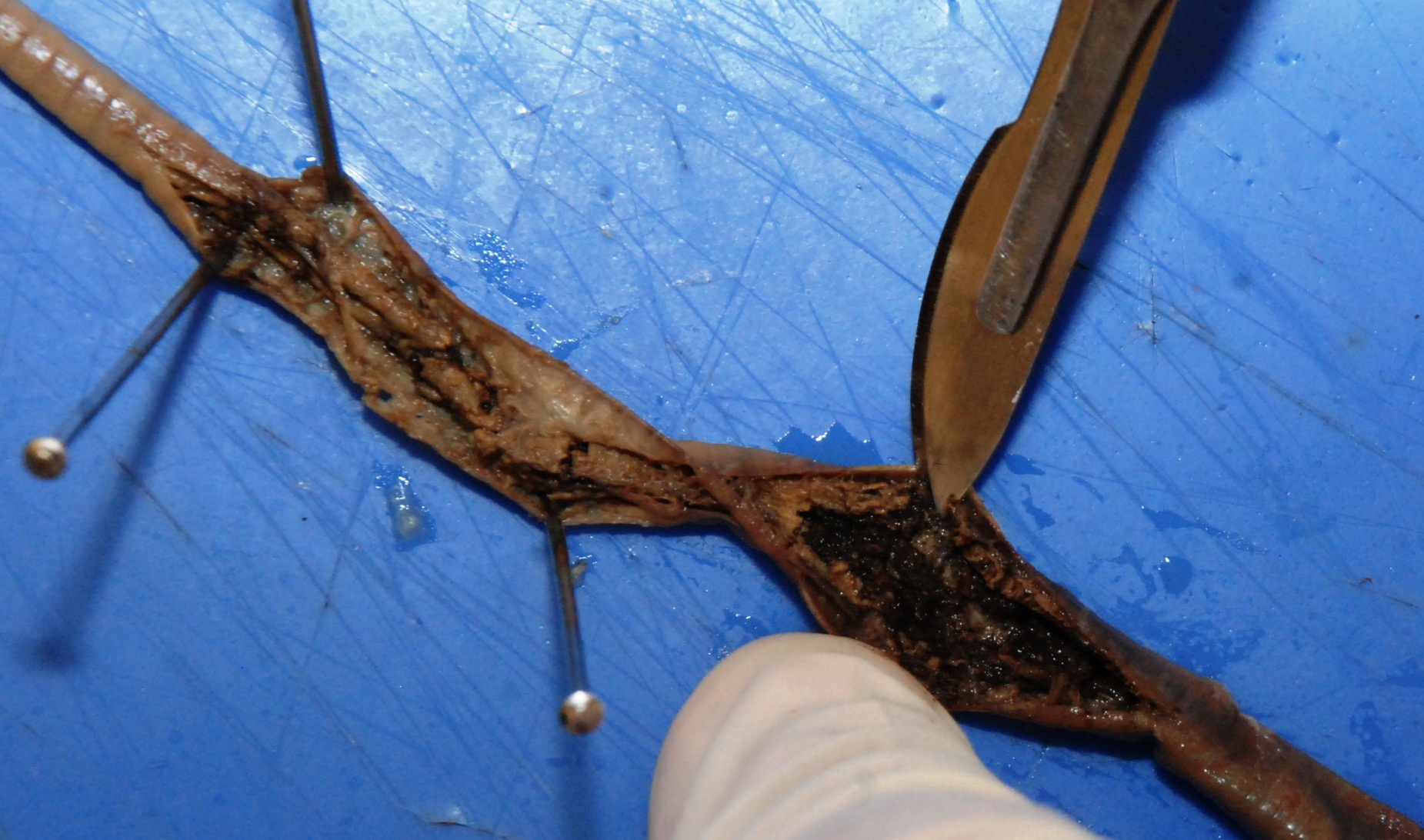 Do not cut too deep - cut intestine shown here, dark soil is visible
Click
Earthworm
Dissection 101:
Continue dissecting specimen, securing with pins as you cut
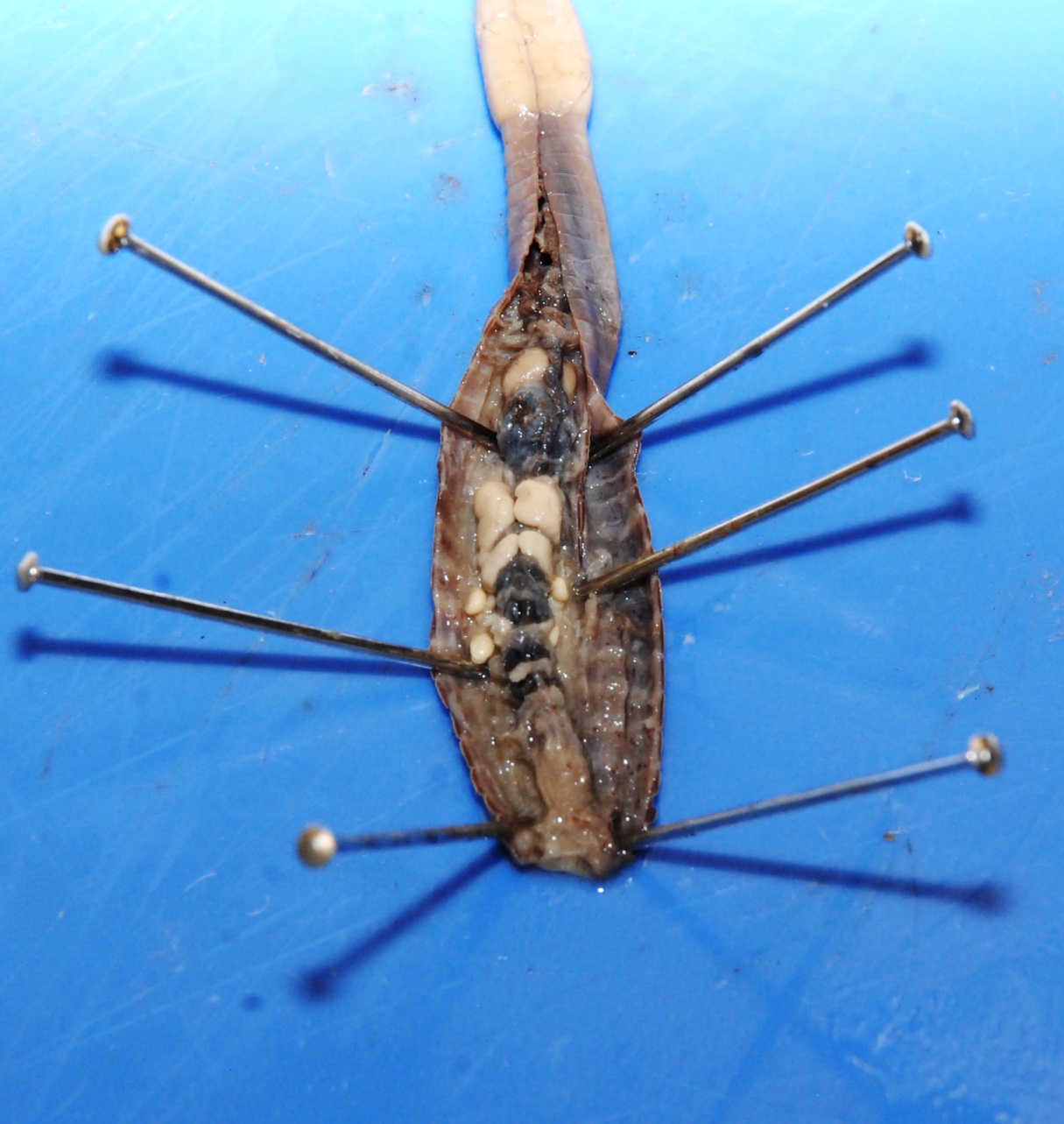 Student Cuts:
YouTube
SDPB
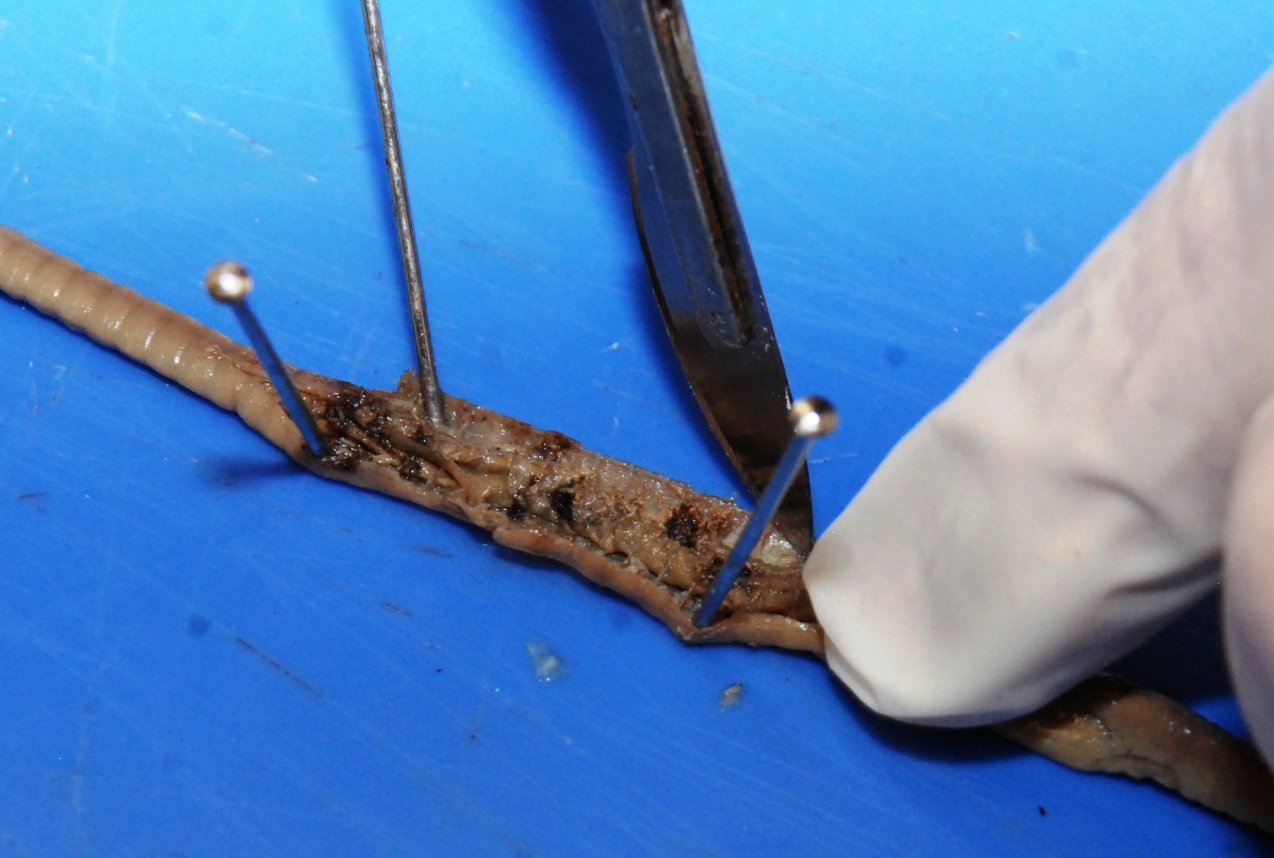 Anterior end
Click
Identify the following Structures
Circulatory System (closed)
Dorsal blood vessel (aorta): pumping vessel, darker in color
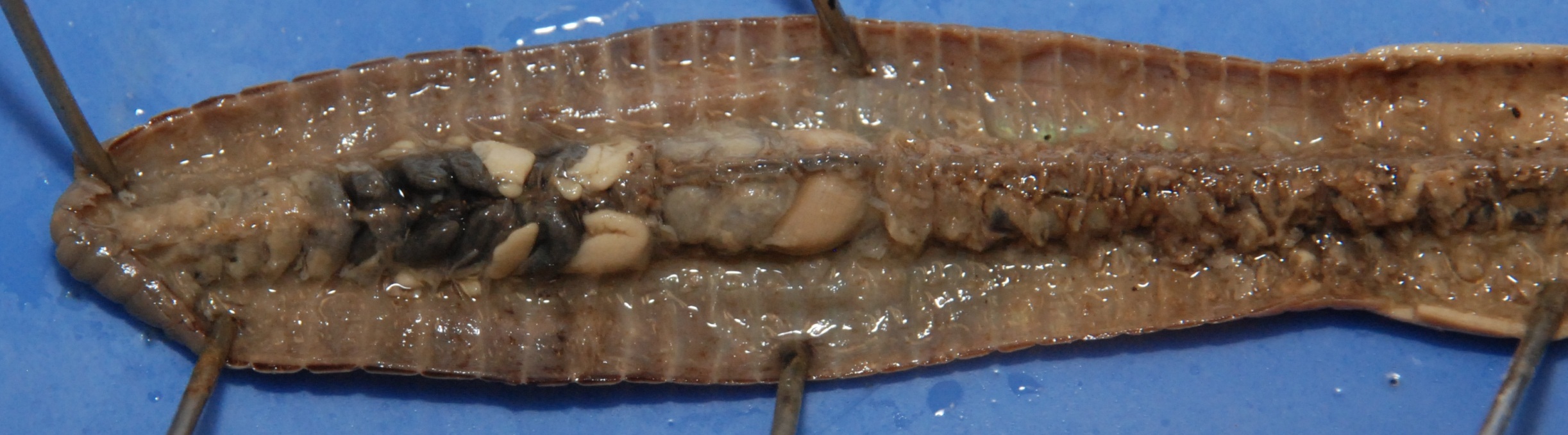 Aortic arches: Carry blood from the dorsal blood vessel toward the ventral side, helps maintain pressure, dark in color, labeled heart in many books
Click
Identify the following Structures
Reproductive System
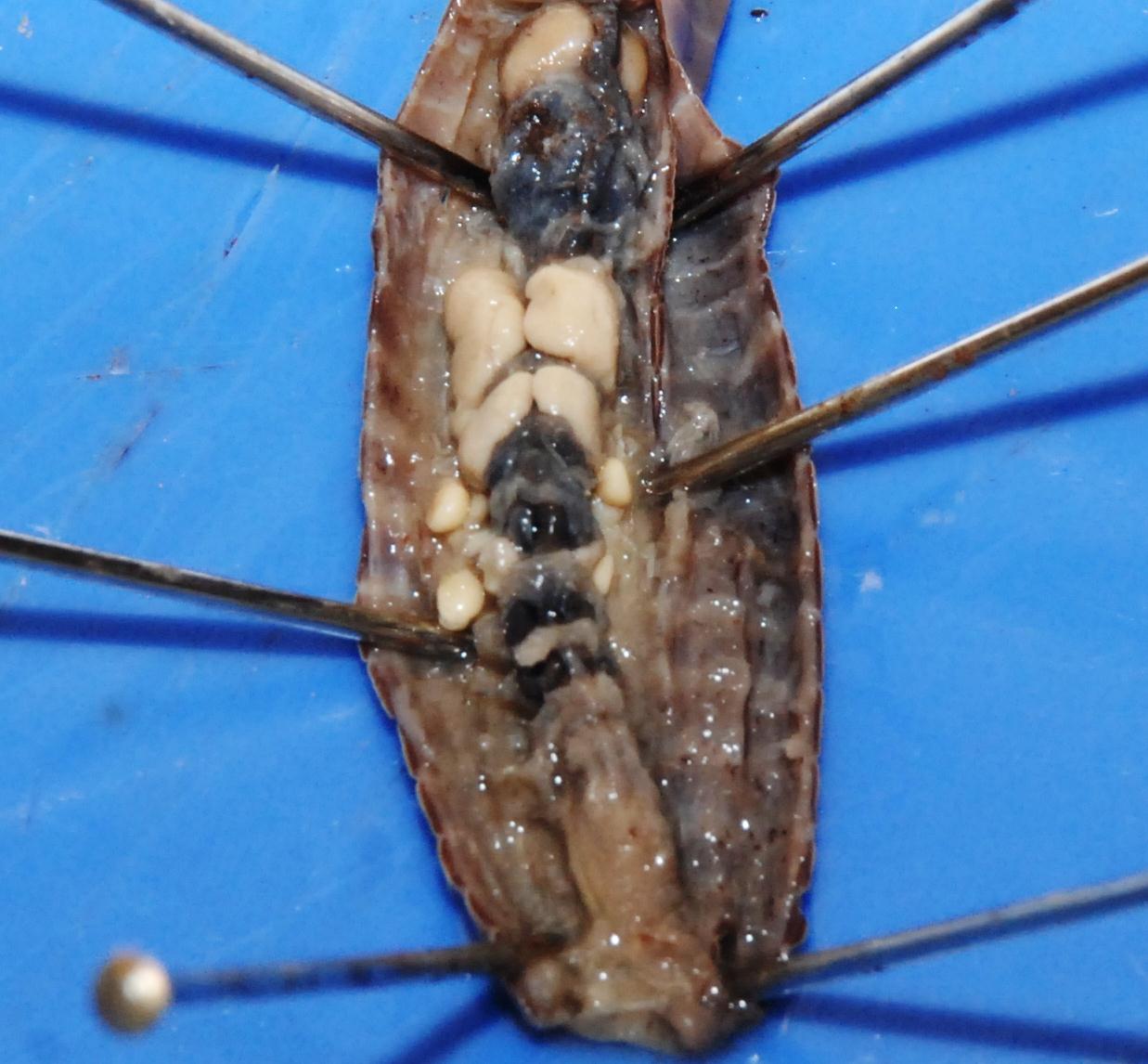 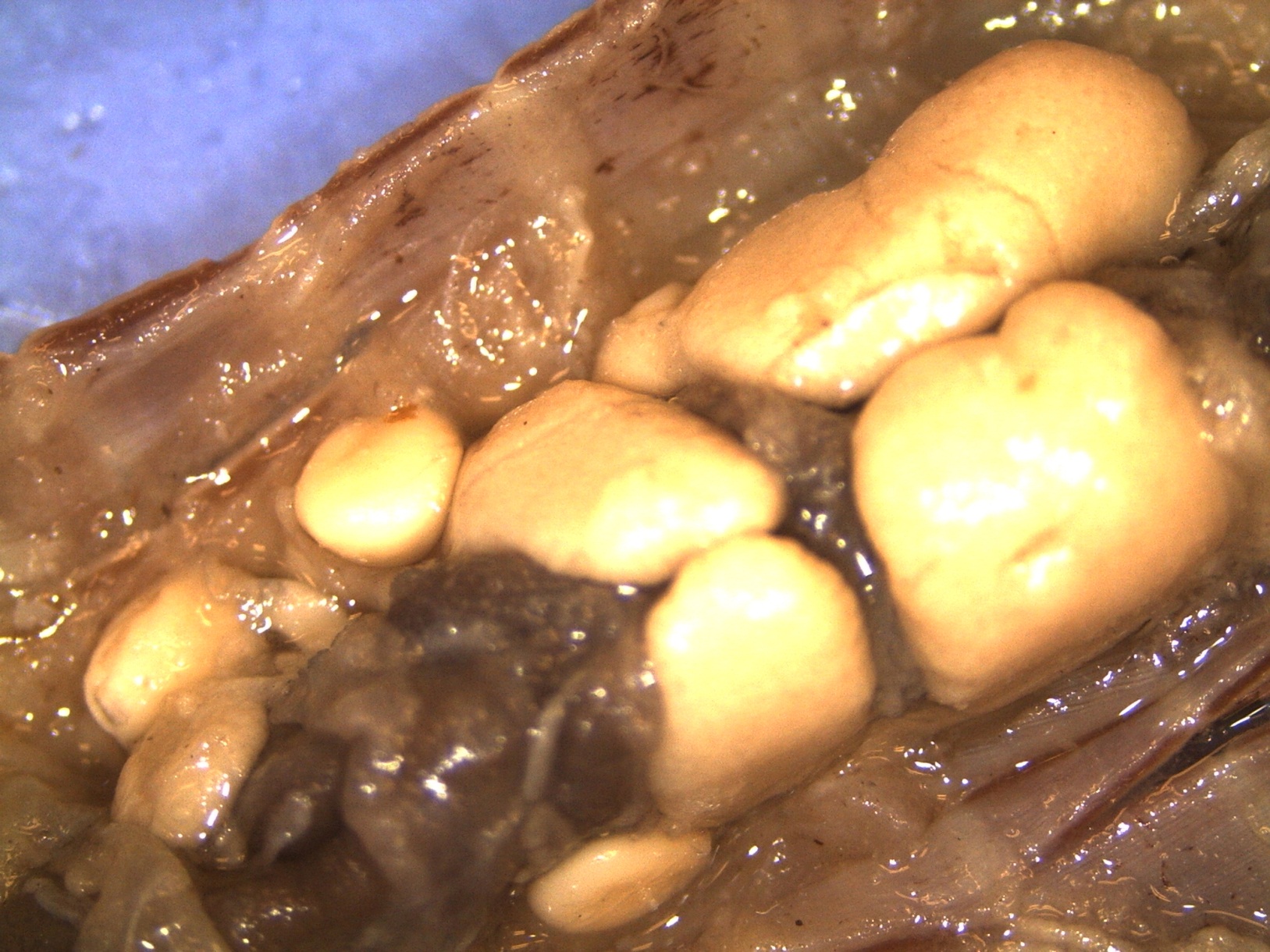 Seminal vesicles: Store sperm produced within the worm (globular)
Seminal receptacles
Seminal receptacles: Store sperm received from another worm (spherical)
Seminal vesicles
Note: Monoecious with female and male gametes, testes and ovaries are identified in books, but are difficult to locate
Anterior end
Click
Identify the following Structures
Nervous System
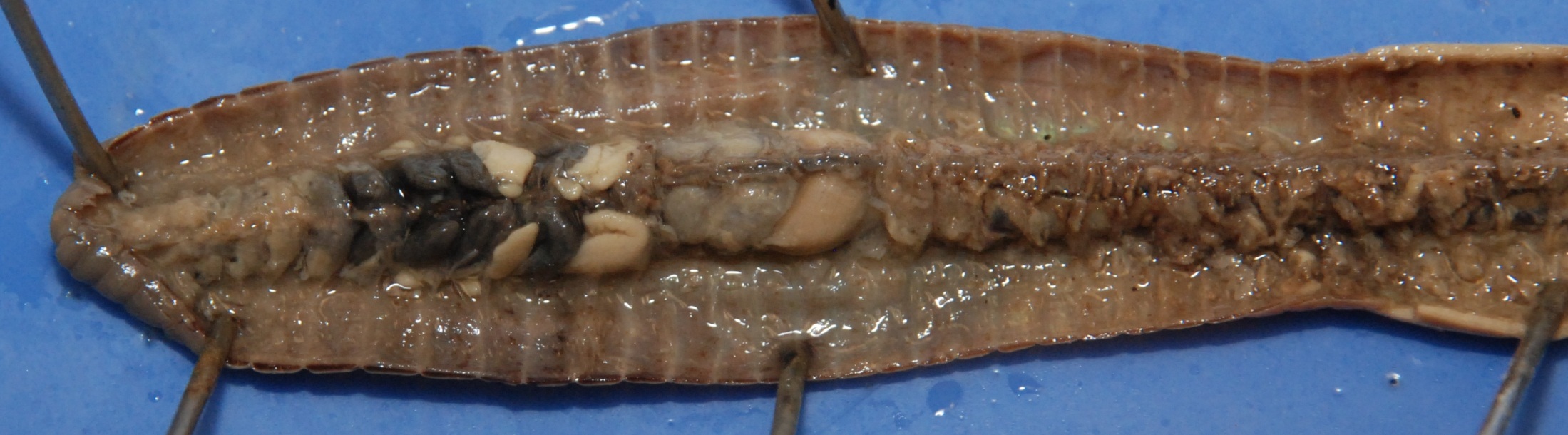 Nerve tissue extending
into segments
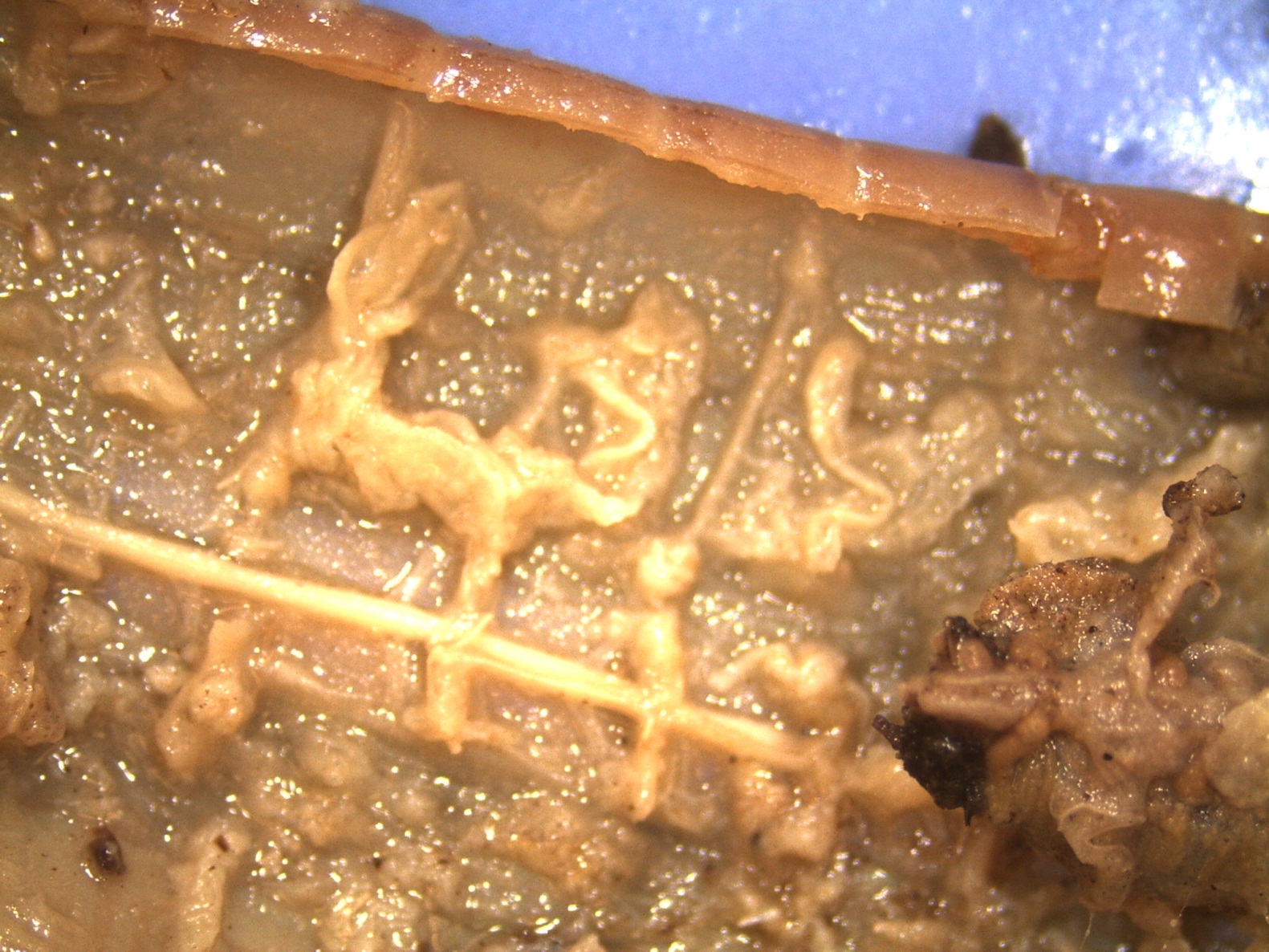 Remove/scrape a section of the intestine to expose the nerve cord
Intestine
Nerve cord, ventral surface
Click
Identify the following Structures
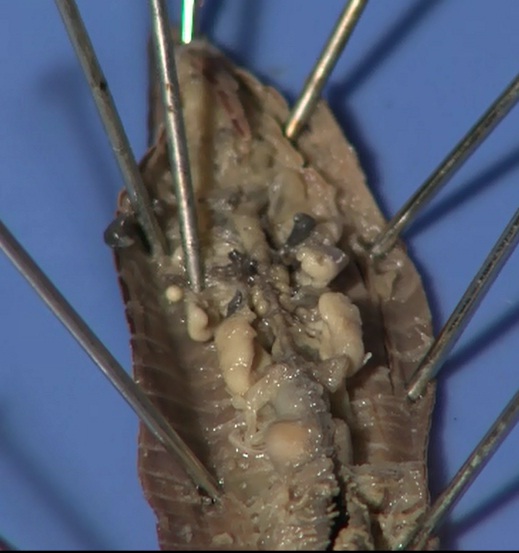 Digestive System
Pharynx: Swallows food (soil), muscular tube, connects mouth to esophagus
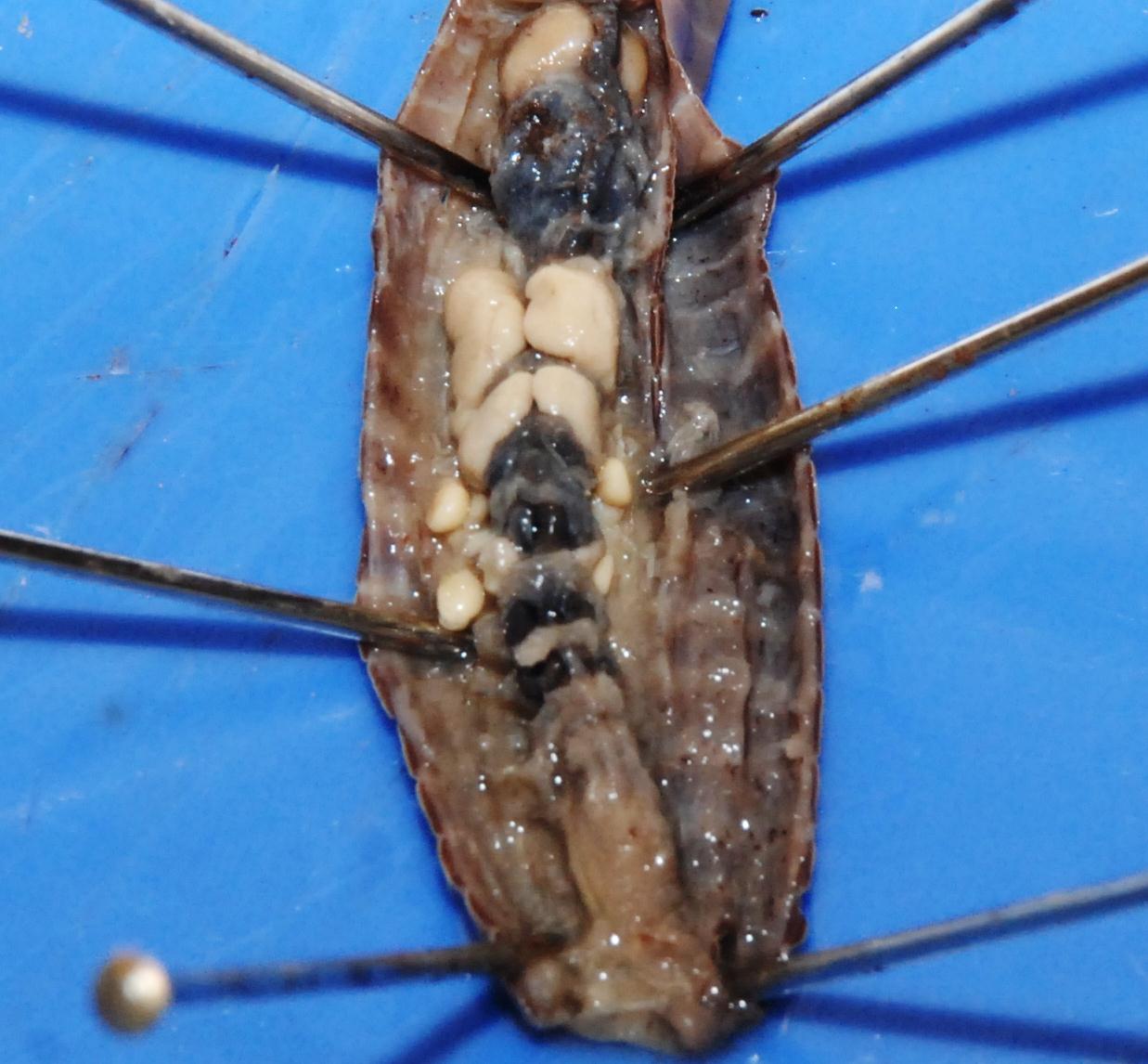 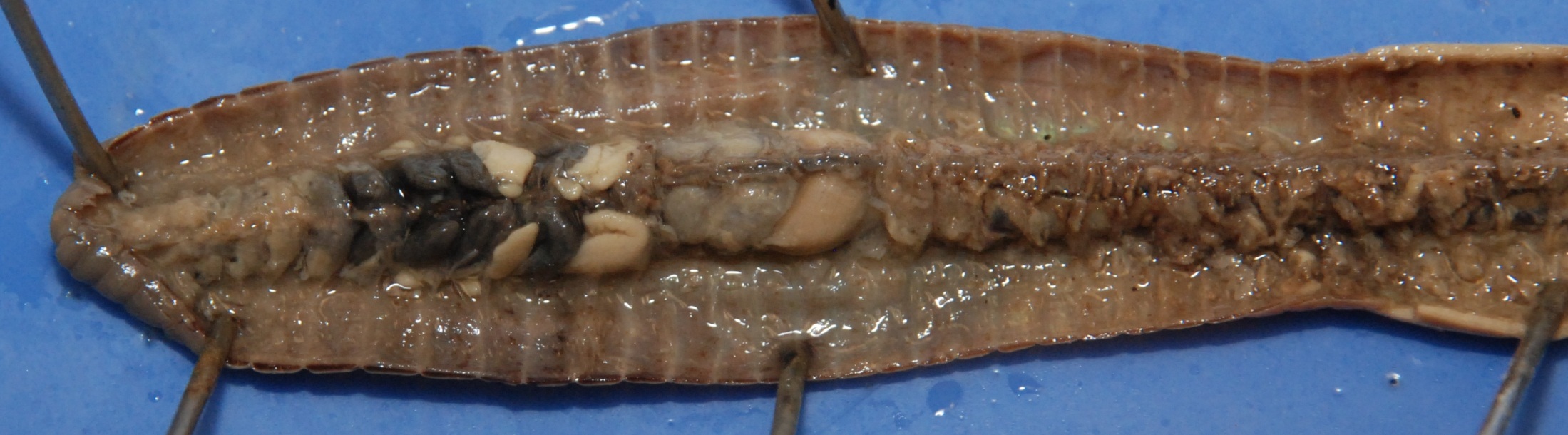 Esophagus: Aortic arches and seminal receptacles removed 
(Final cut, wait until PowerPoint is complete)
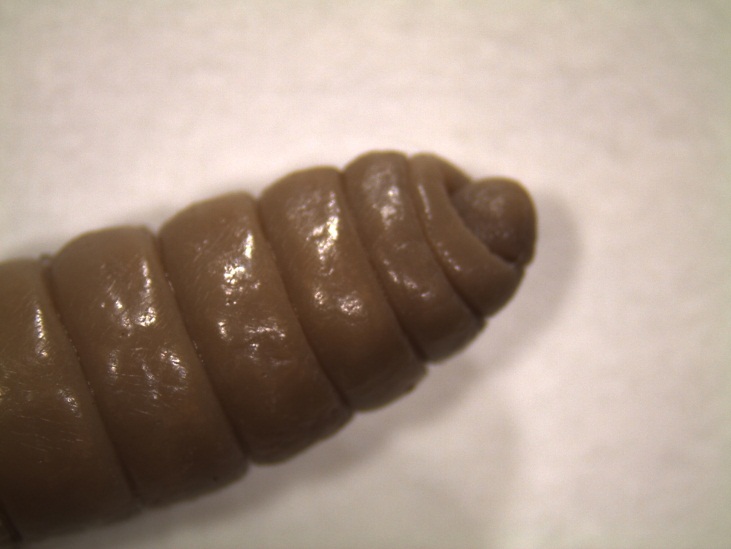 Esophagus: Movement 
of food (soil) toward crop, lies below aortic arches
Dorsal blood vessel
Mouth
Click
Identify the following Structures
Digestive System
Pharynx
Crop: Food storage, similar to the stomach of a vertebrate, thin walled
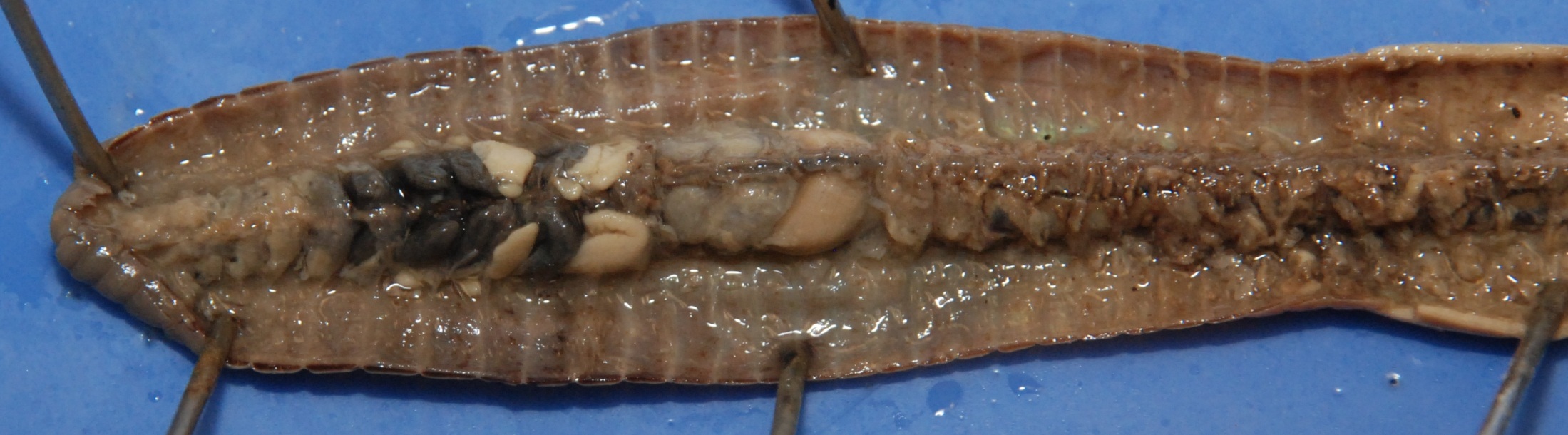 Mouth
Gizzard: Grinds food, thick walled, muscular
Esophagus
Click
Identify the following Structures
Digestive System
Pharynx
Crop
Intestine: Food digestion and nutrient absorption
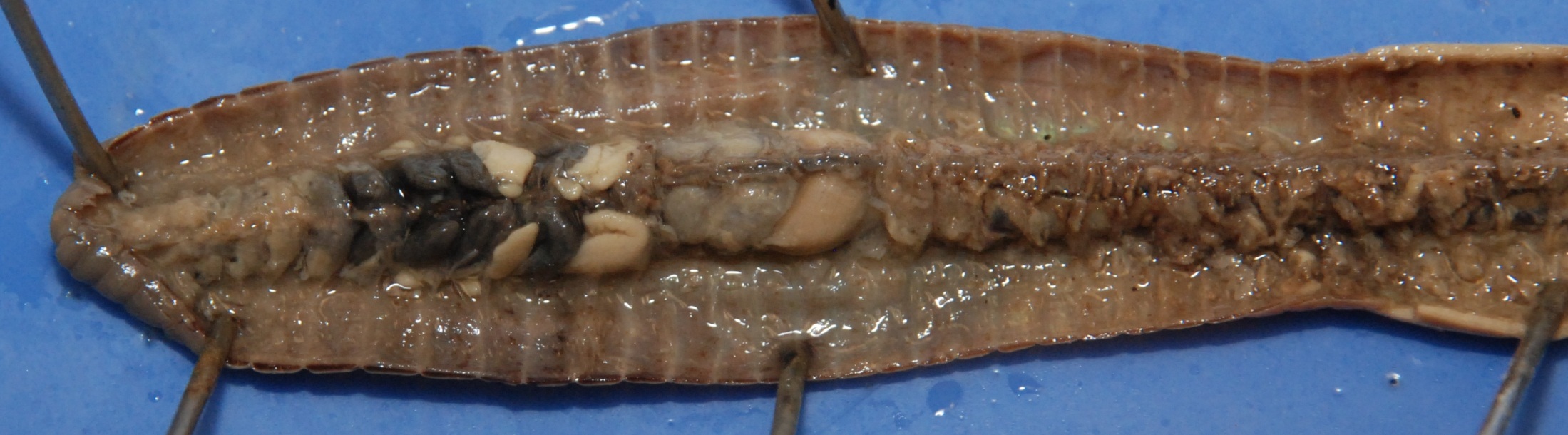 Student Cuts:
YouTube
SDPB
Gizzard
Mouth
Esophagus
Click
Dissection 101:
Earthworm
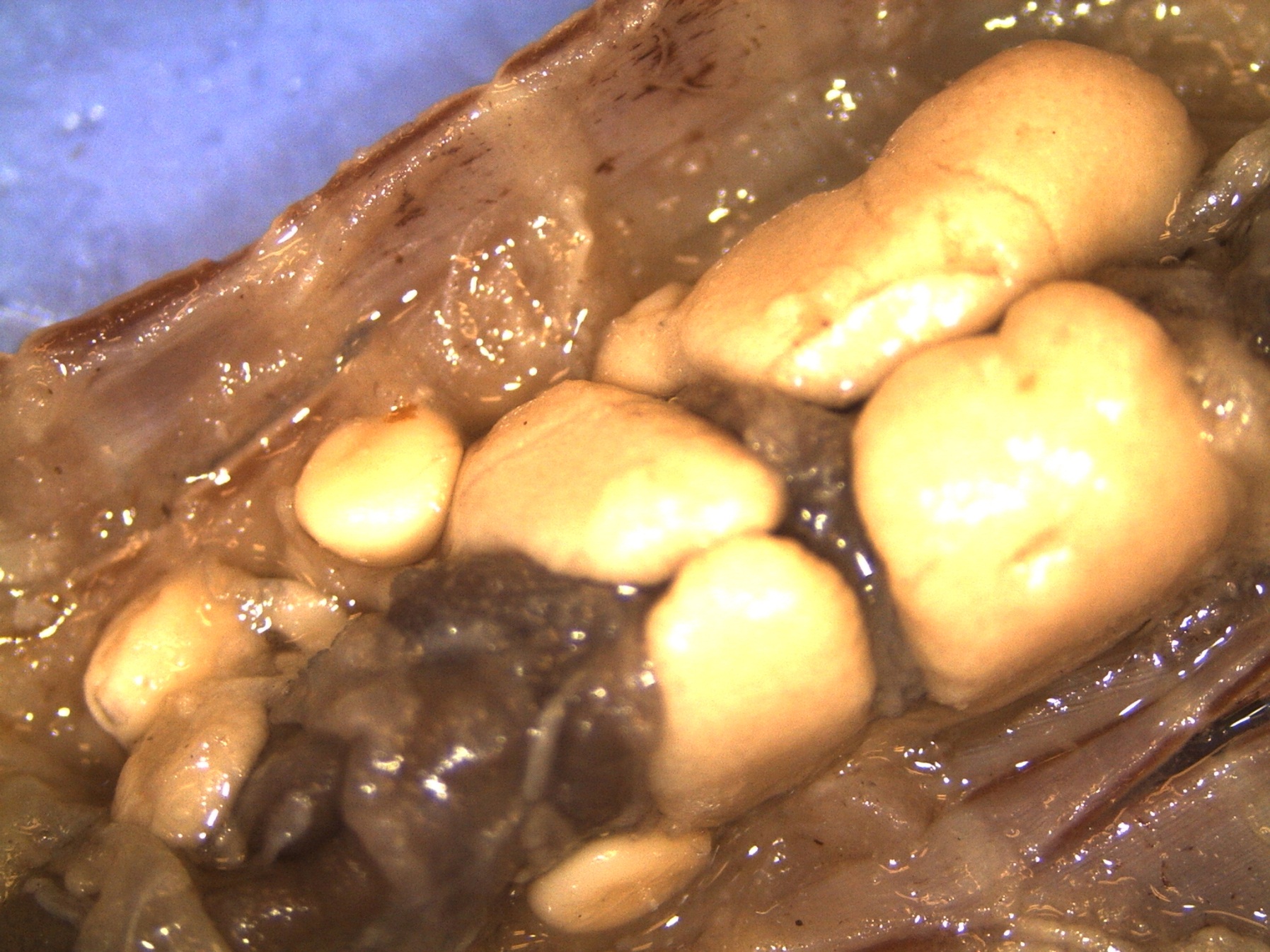 Produced by Dakota State University
 and South Dakota Public Broadcasting
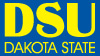 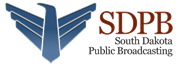